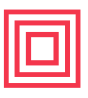 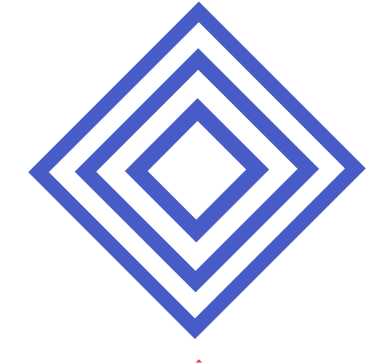 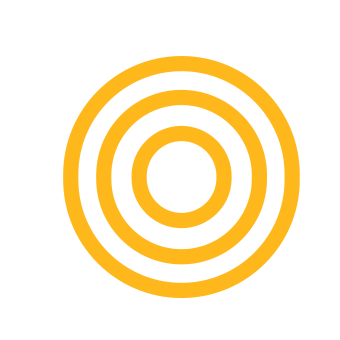 LESSON PLAN
3D National Day
Virtual national Day 11-14
ZONE: technology 	AGE: 7-10 

DESCRIPTION:
Virtual Reality is a trending and important technology that gives excellent scope to diverse fields.
In this session, participants will be introduced to VR and its applications and learn how to create a virtual scene of Qatar national day using CoSpaces Software.
ENGINEERING DESIGN CHALLENGE:  Hamad wants to celebrate the national day in Qatar but due to his health situation he won’t be able to go out of his home, we need to help Hamad and celebrate the national day with him by creating a virtual world that simulates Qatar National Day. 

LESSON OBJECTIVES:
After the session students will be able to: 
Explain what is VR.
Explain some different types of VR applications in the real world.
Use block coding basics.
Build a virtual scene of Qatar national day.

Materials: Computer, Internet connection
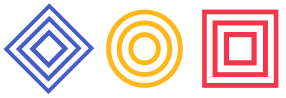 Studio56.qa
SESSION 1: Digital Fashion accessories
SESSION 1: Digital Fashion accessories